ESCUELA NORMAL DE EDUCACIÓN PREESCOLAR
CICLO ESCOLAR 2021-2022
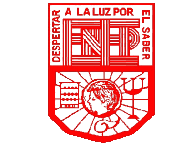 DOCENTE: YIXIE KARELIA LAGUNA MONTAÑEZ. 
ASIGNATURA: EDUCACIÓN FÍSICA Y HÁBITOS SALUDABLES. 
Trabajo: Material de la segunda semana de práctica
ALUMNA: MARIANA GUADALUPE GAONA MONTES. #5
4° “B”
SALTILLO, COAHUILA DE ZARAGOZA.                                                                                                                                      22/11/202
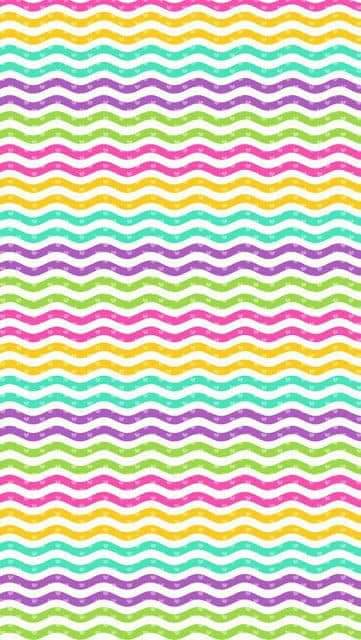 ¿Qué es una pirámide? ¿Has visto una pirámide alimenticia?
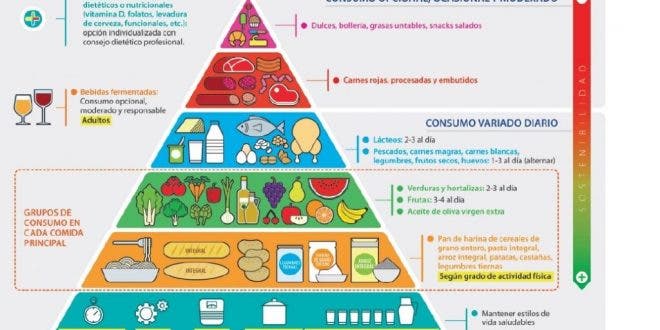 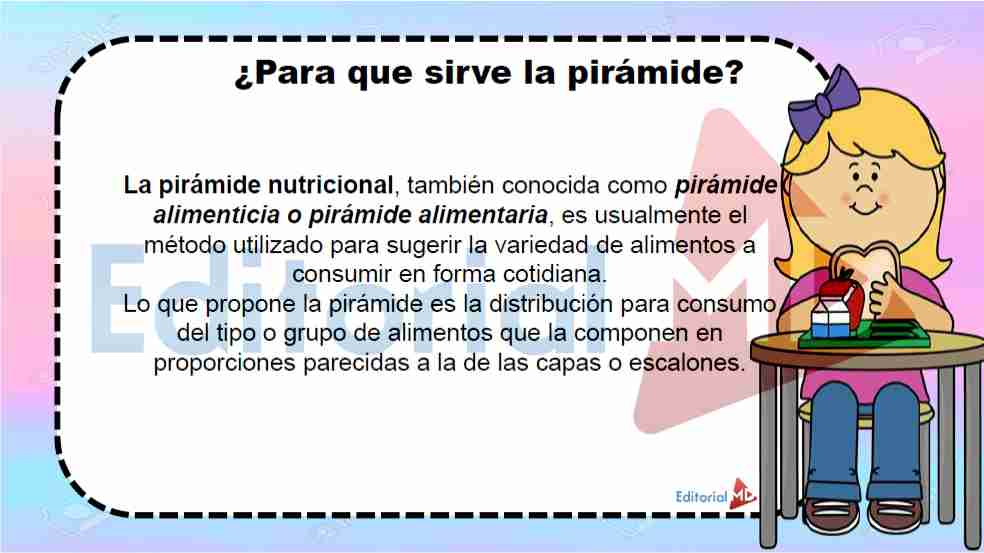 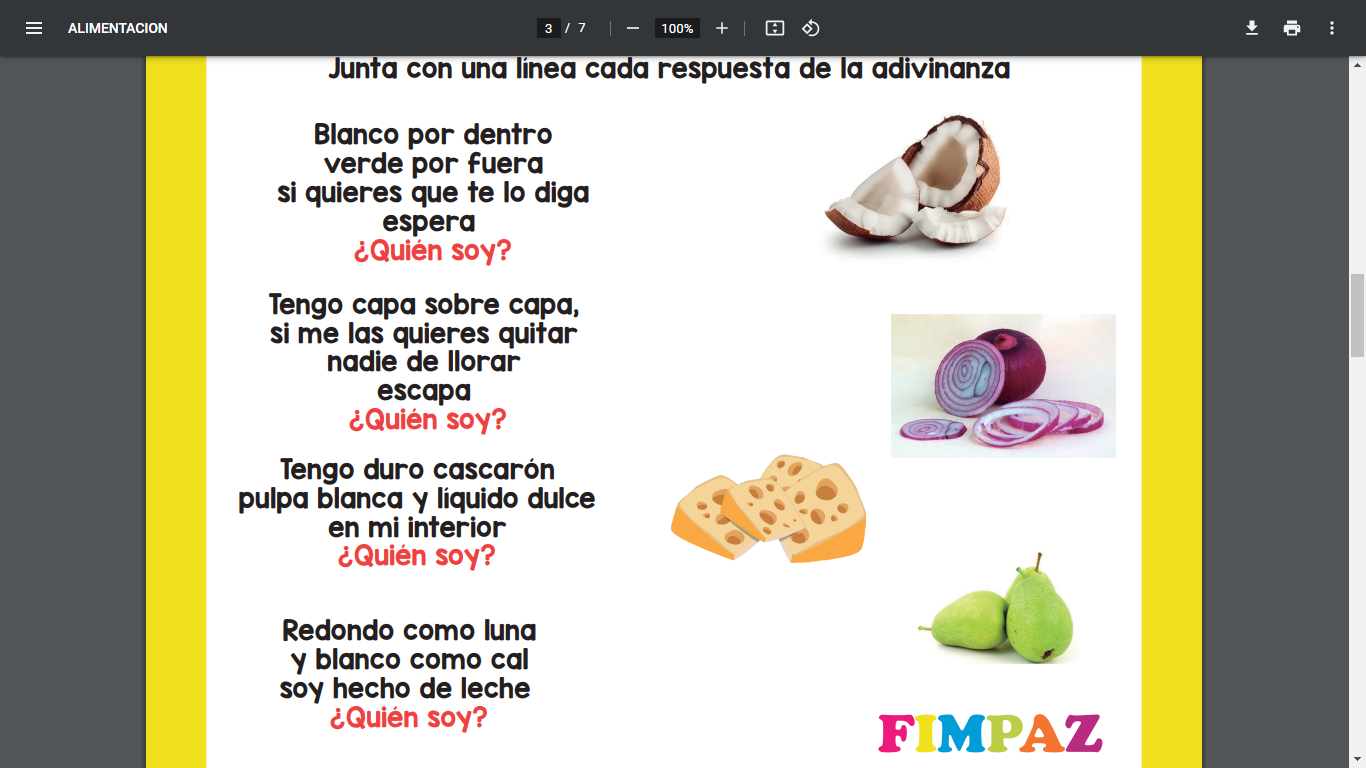 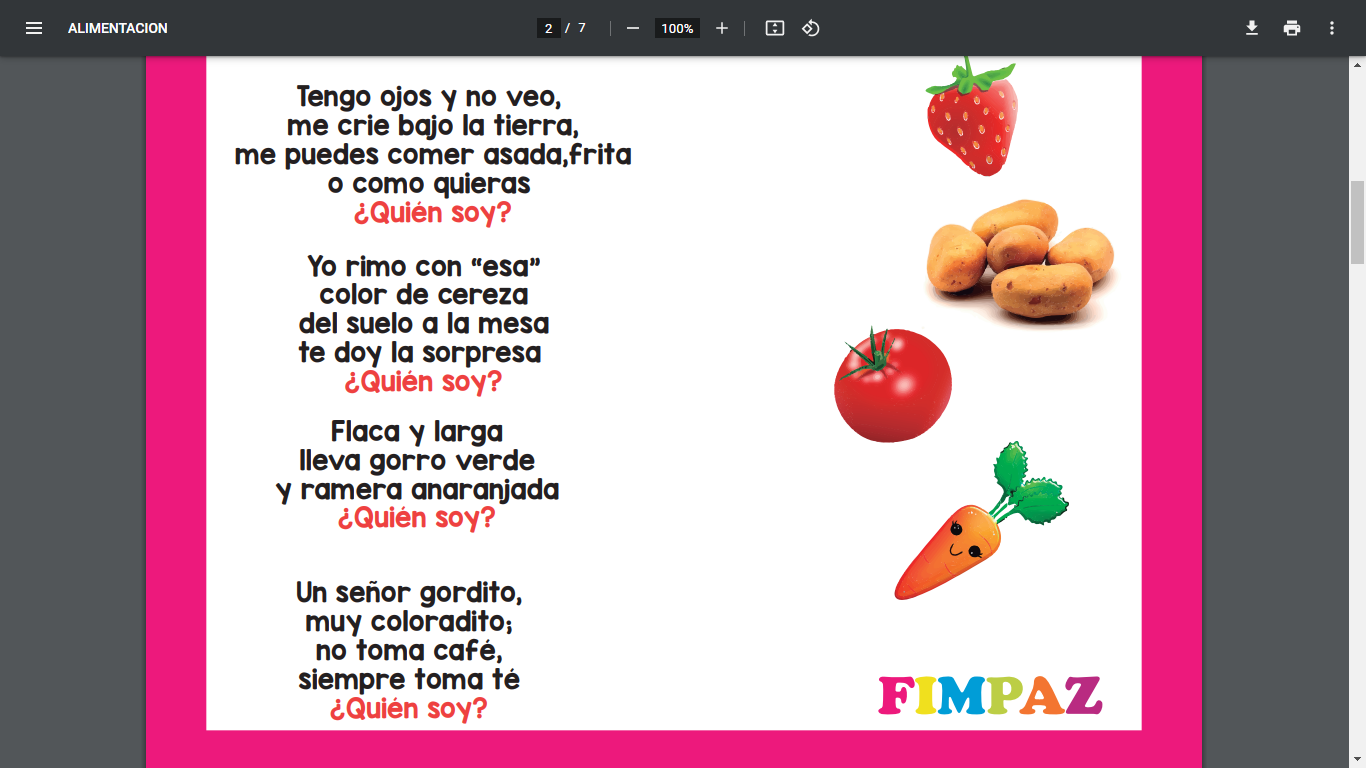 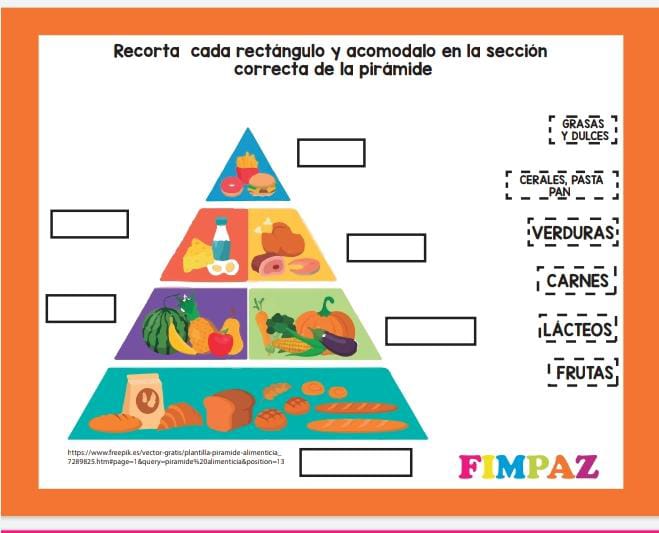 Grasas y dulces
Carnes
Verduras
Cereales, pastas y pan
Lácteos
Frutas
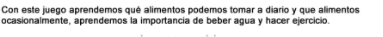 Pirámide Alimenticia
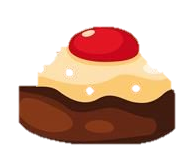 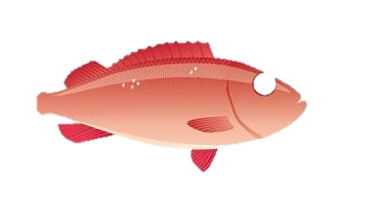 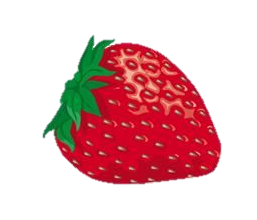 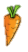 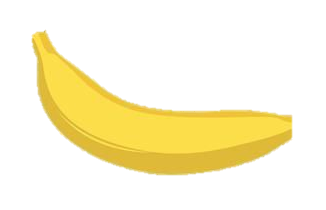 Ocasional
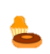 Diario
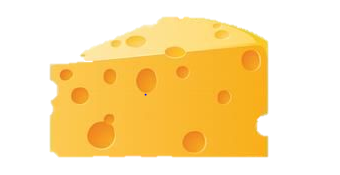 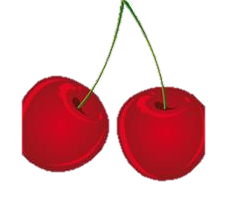 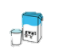 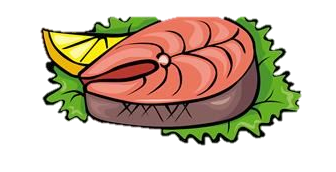 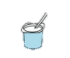 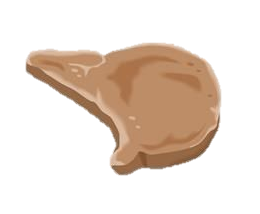 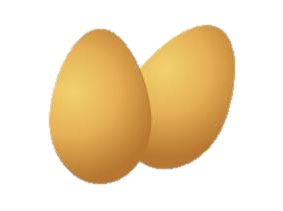 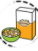 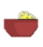 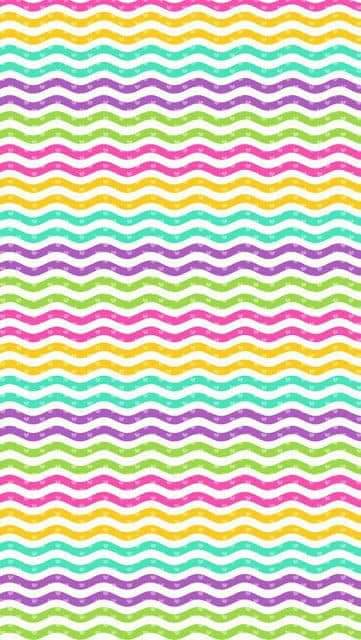 COLOQUEMOS LOS COLORES
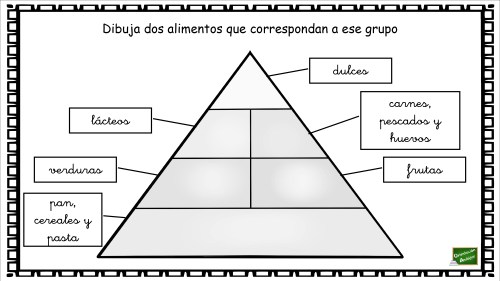 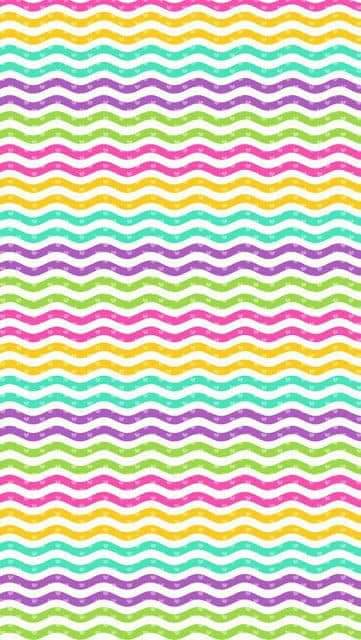 Juguemos a ser chef
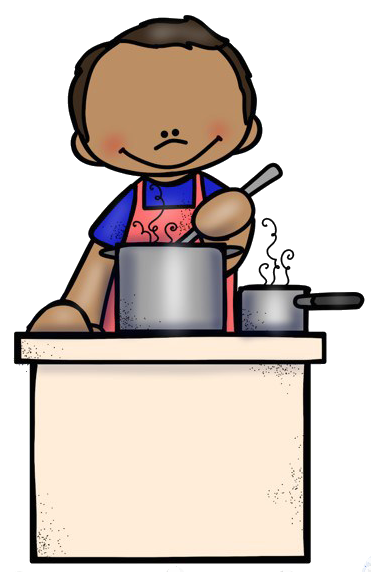 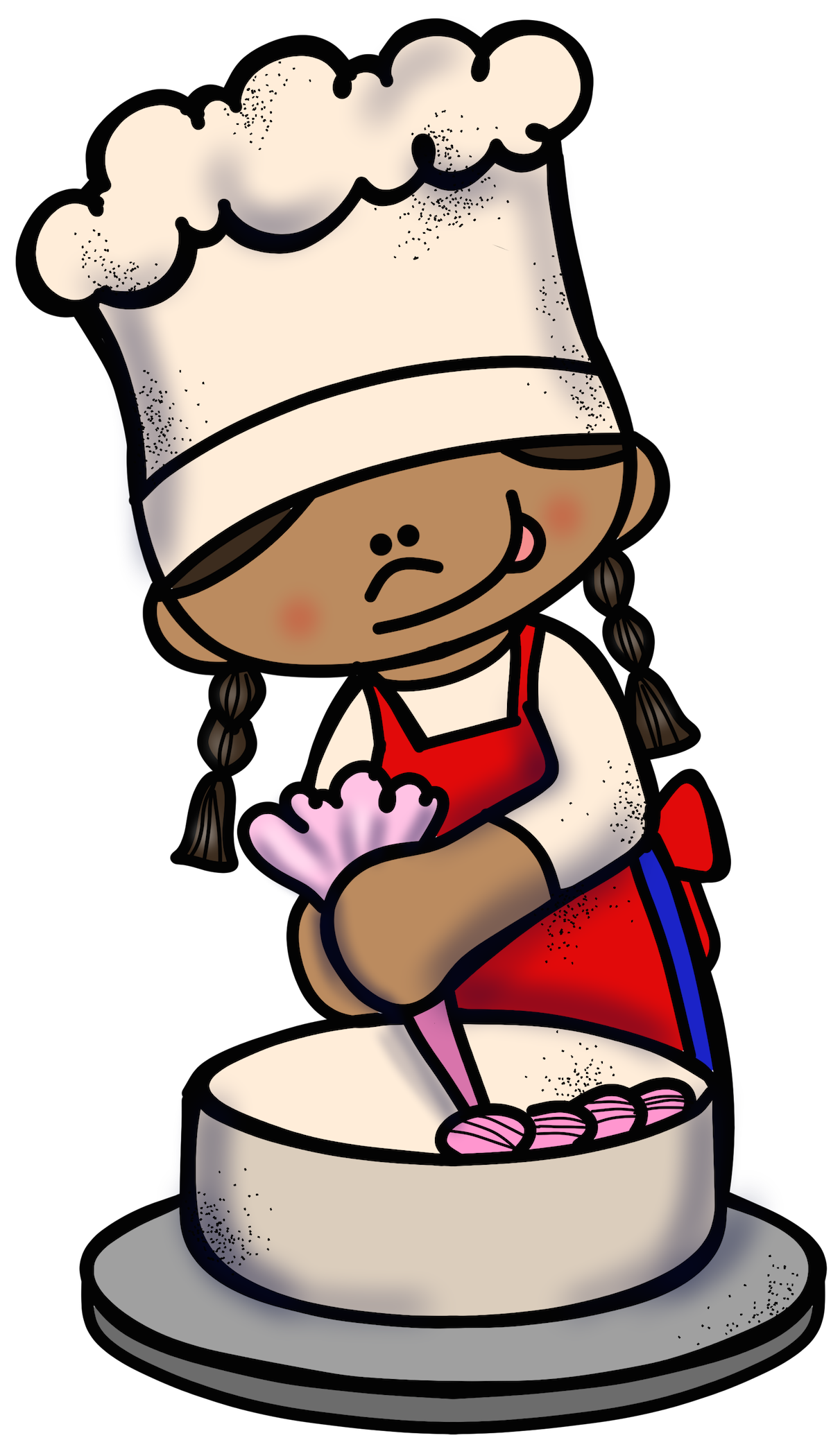 ELABORAREMOS LA RECETA
Receta
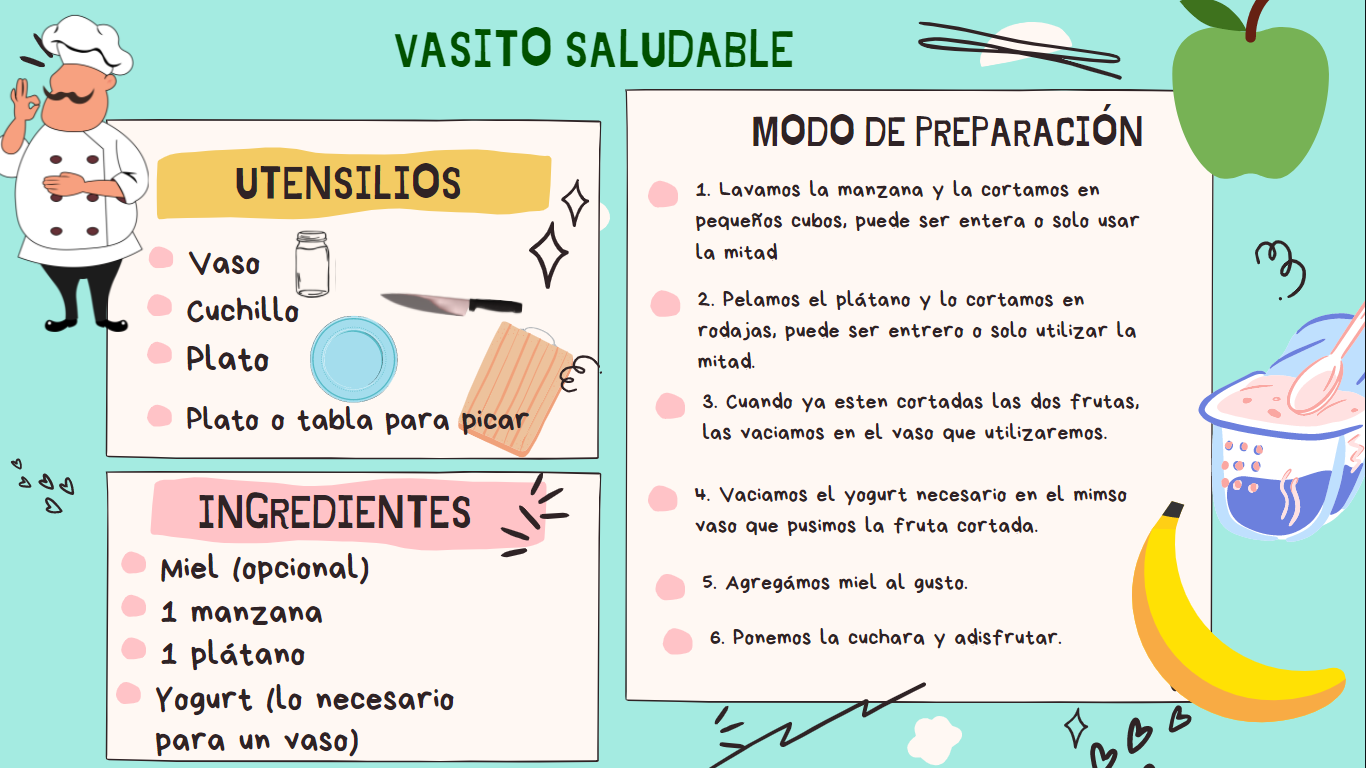 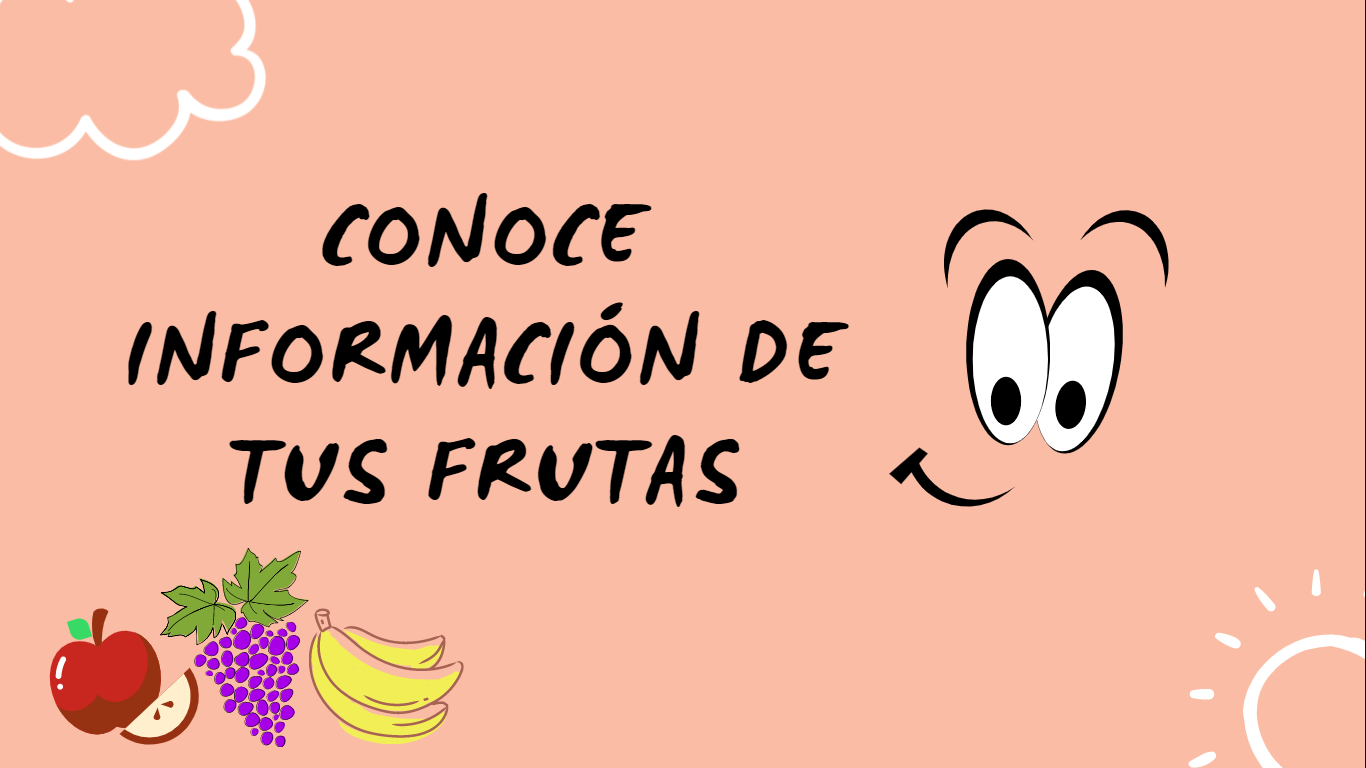 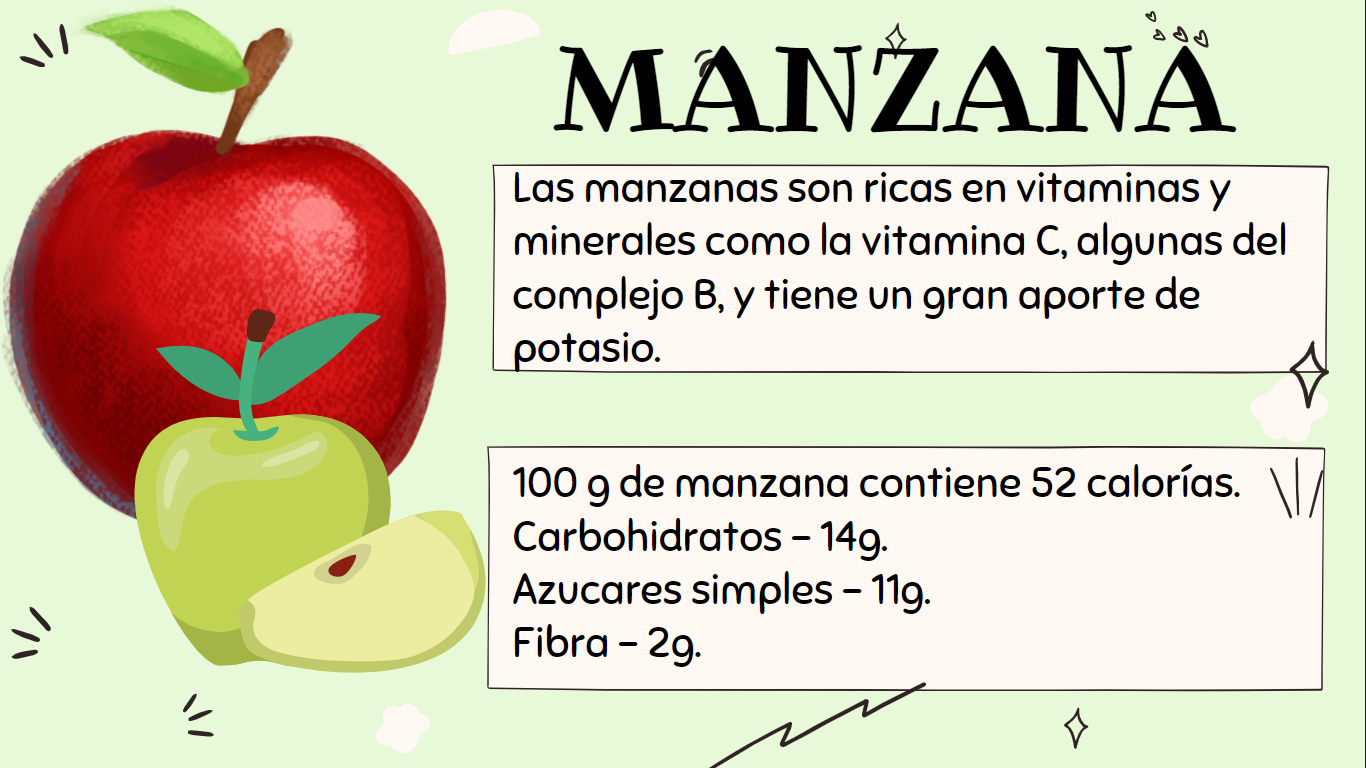 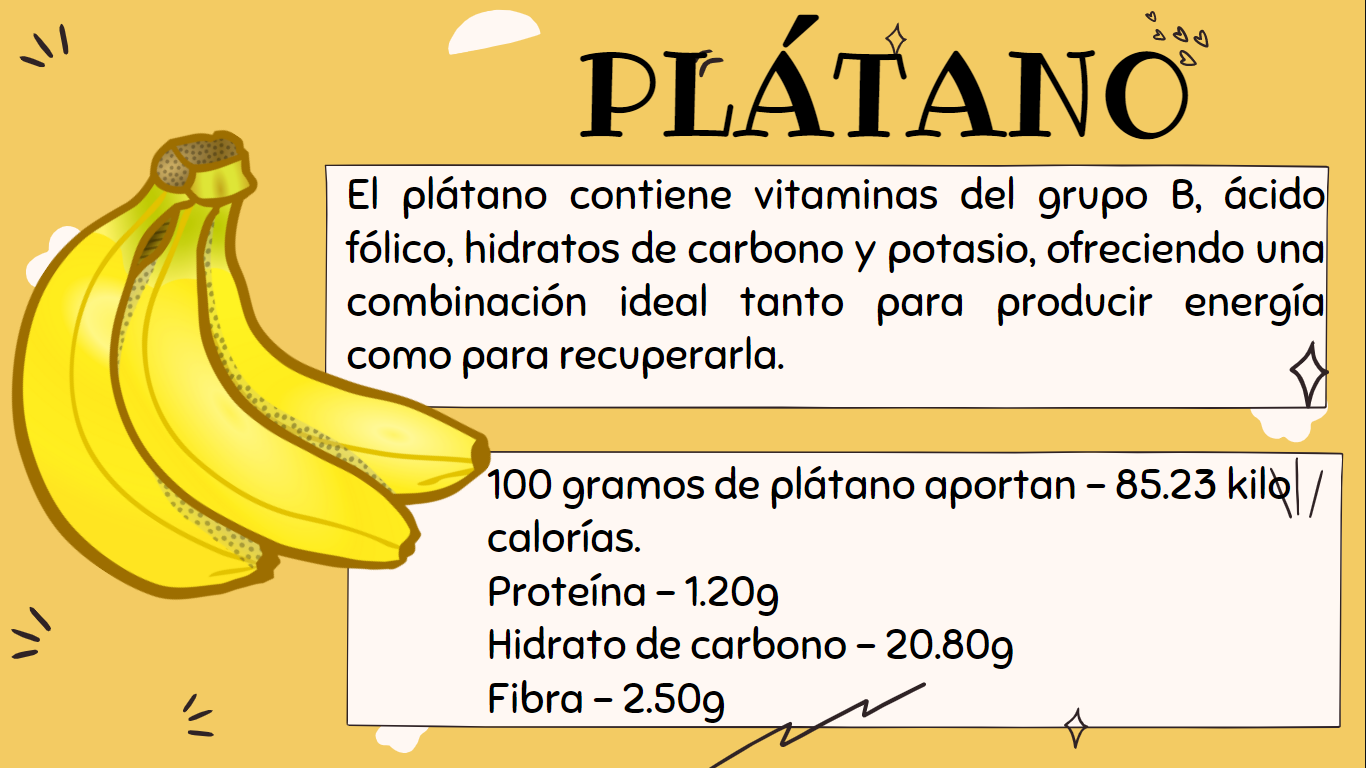